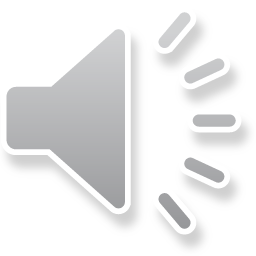 100 lat wolności
Czyli jak Polska odzyskała niepodległość
Wykonała Agata Góralska
Jak to się stało, że nasza ojczyzna zniknęła z map?
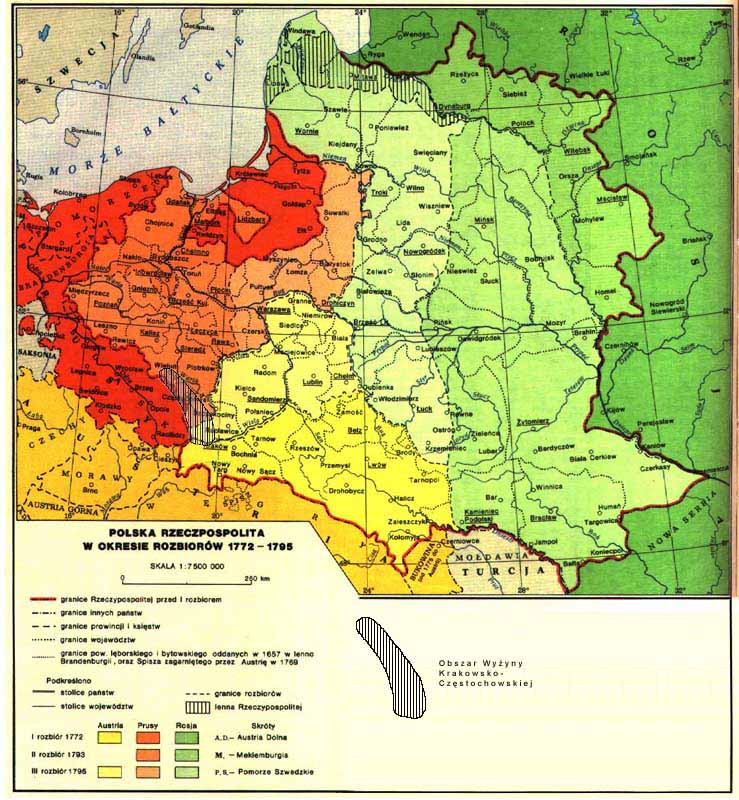 Główną przyczyną rozbiorów była niezdolność kraju do reform oraz brak porozumienia, i perspektywicznego myślenia szlachty polskiej.

I rozbiór Polski – 1772 (Rosja, Prusy, Austria)
II rozbiór Polski – 1793 (Rosja, Prusy)
III rozbiór Polski – 1795 (Rosja, Prusy, Austria)
123 lata niewoli
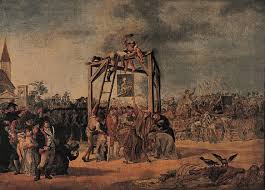 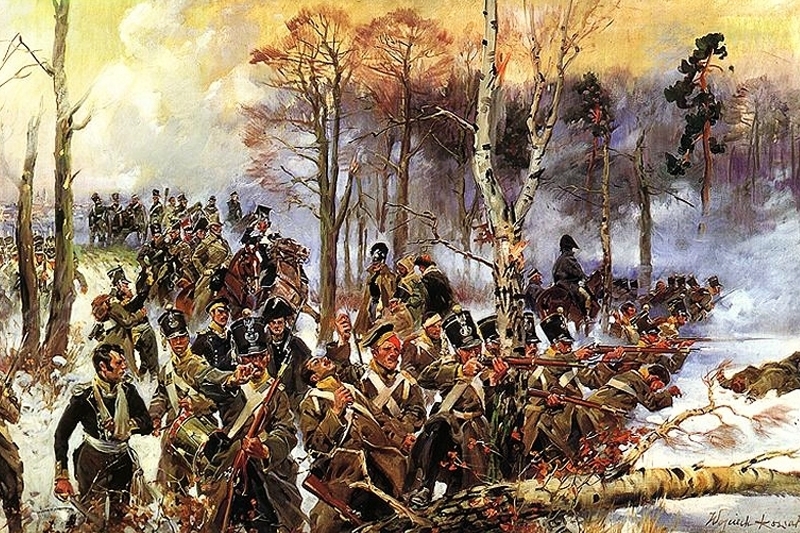 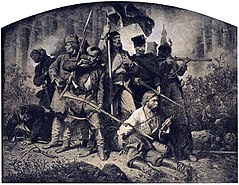 Powstanie listopadowe
Insurekcja kościuszkowska
Powstanie styczniowe
Upragniona wolność
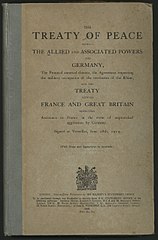 Polska wolność odzyskała za sprawą Traktatu Wersalskiego zawartego 28 czerwca 1919 r. 
Traktat wersalski został zawarty podczas paryskiej konferencji pokojowej. 
 Polska była reprezentowana przez Ignacego Paderewskiego i Romana Dmowskiego.
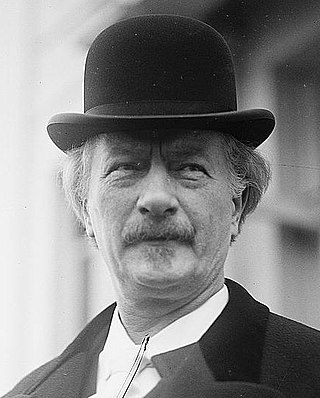 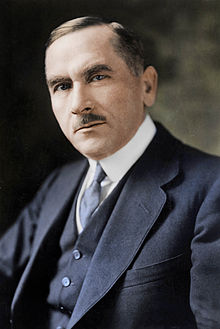 Ziemie odzyskane
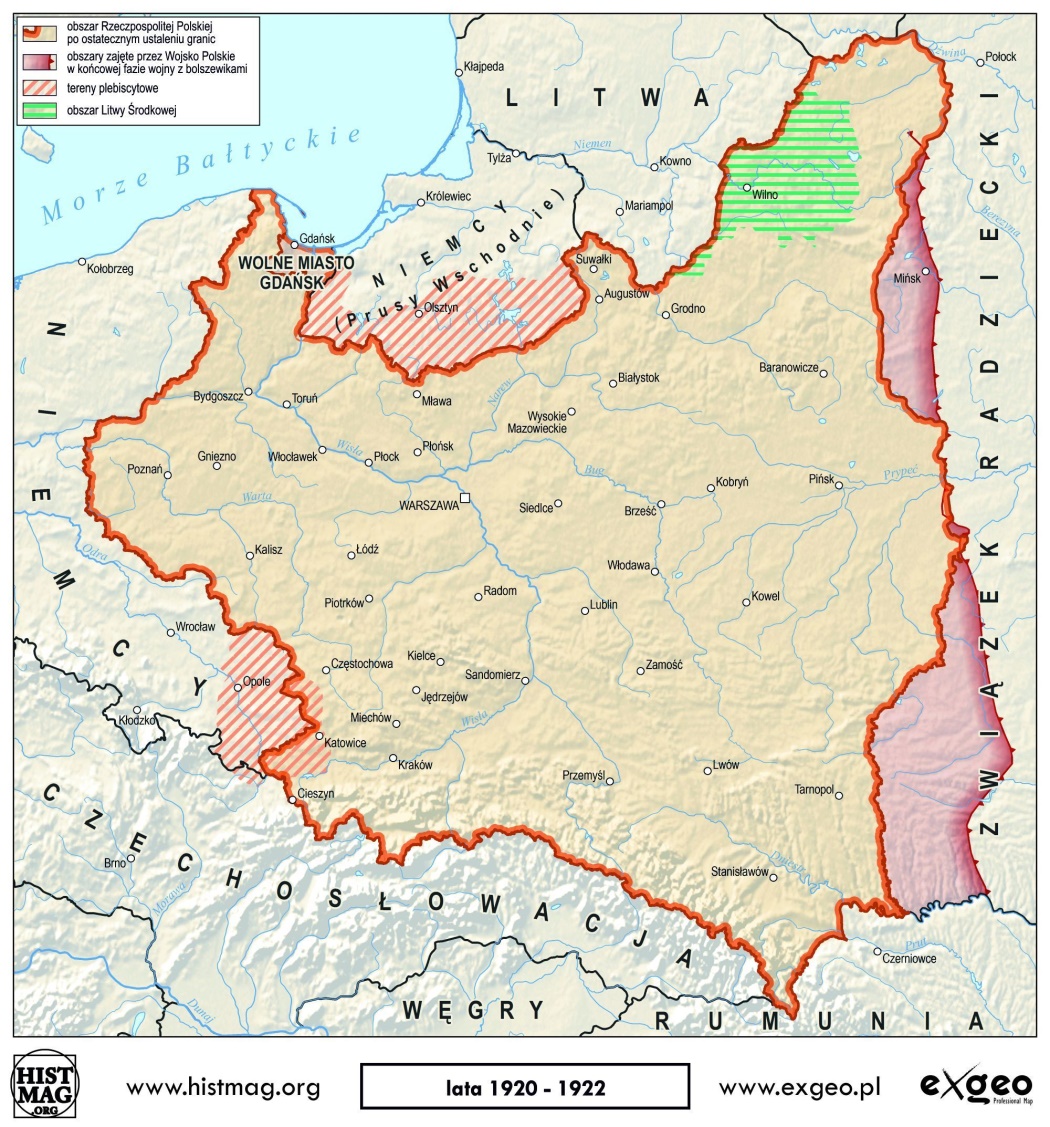 Polska odzyskała znaczną część ziem zabranych jej przez Prusy w I i II rozbiorze: większą część Wielkopolski i znaczną część byłych Prus Królewskich (zwanych pod zaborem: Prusy Zachodnie), z niewielkim jednak dostępem do morza (144 km); ponadto po plebiscycie na Górnym Śląsku w 1921 r. i III powstaniu śląskim część górnośląskiego zagłębia przemysłowego z Katowicami i Chorzowem.
Polska 1920 - 1922
Plebiscyty
W plebiscycie ludność zamieszkująca Warmię, Mazury i Powiśle miała zdecydować o przyłączeniu tych ziem do nowo powstałego państwa polskiego lub o pozostawieniu ich w granicach Prus Wschodnich. Nad przebiegiem głosowania czuwały komisje międzysojusznicze powołane przez Ligę Narodów.
Wyjątkiem było włączenie w skład Polski części powiatu nidzickiego z Działdowem w lutym 1920 roku. Motywowane to było gospodarczymi interesami Polski (przez Działdowo przebiegała linia kolejowa z Warszawy do Gdańska).
Plebiscyty
Obszar plebiscytowy obejmował trzy powiaty na Warmii (miasto Olsztyn, powiaty ziemskie olsztyński i reszelski), osiem powiatów na Mazurach (ostródzki, nidzicki, szczycieński, piski, ełcki, olecki, giżycki i mrągowski) i cztery powiaty na Powiślu (suski, kwidzyński, sztumski i malborski). Jak można zauważyć, nie obejmował on północnej części Warmii oraz okręgu Elbląga, należących do 1772 roku do Polski, które były w większości niemieckojęzyczne.
Plebiscyty
Wyniki plebiscytu były dla Polski druzgocącą klęską. W okręgu olsztyńskim za Niemcami opowiedziało się 363 209 osób, za Polską – 7 980, w okręgu kwidzyńskim za Niemcami 96 894, za Polską – 7 947. (według innych opracowań: za Polską 8018 osób, a za Niemcami 96 923 osoby) W obu okręgach za Polską głosowało 3,4% uprawnionych.
Plebiscyty
Na niekorzystny dla Polski wynik złożyło się szereg przyczyn. Wpływ na przebieg kampanii plebiscytowej miała terrorystyczna działalność niemieckich bojówek, a także stronnicza nieraz postawa Komisji Międzysojuszniczej. Poza tym na kartach wyborczych zamiast słowa Niemcy wydrukowane były słowa Prusy Wschodnie.
Plebiscyty
Mazurzy i Warmiacy mieli zatem wybierać między doskonale im znanymi Prusami Wschodnimi a odrodzonym państwem polskim, z którym stracili łączność w 1772 roku (Warmiacy i Powiślacy) albo nie posiadali jej nigdy wcześniej (Mazurzy). Ponadto plebiscyt odbył się w bardzo trudnym dla Polski momencie, w czasie rozpoczętej 4 lipca 1920 generalnej ofensywy Armii Czerwonej w trakcie wojny polsko-bolszewickiej.
Plebiscyty
W dniu 20 marca 1921 r. odbył się plebiscyt na ziemiach śląskich. Objął on 1573 gminy prowincji górnośląskiej w powiatach: bytomskim, katowickim, gliwickim, tarnogórskim, rybnickim, pszczyńskim, strzeleckim, opolskim, lublinieckim, kozielskim, kluczborskim, głubczyckim i części powiatu prudnickiego. Głosowano również w niewielkiej części powiatu namysłowskiego, leżącego historycznie i administracyjnie na Dolnym Śląsku.
Plebiscyty
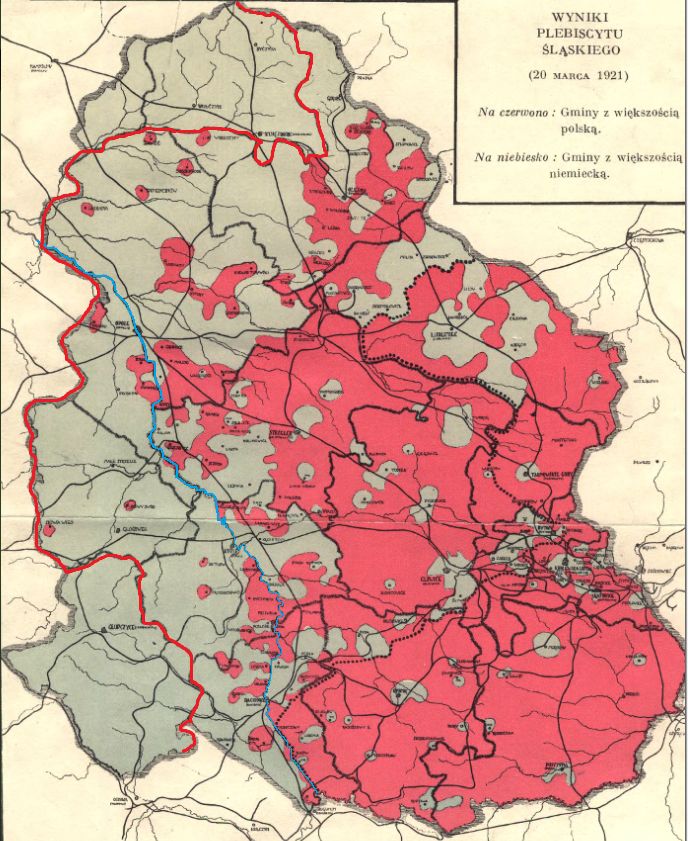 W głosowaniu udział wzięło 1 190 846 uprawnionych. Frekwencja była więc prawie stuprocentowa (głosowało ok.98% uprawnionych).
W wyniku podliczenia głosów w sposób globalny za Polską opowiedziało się 40,4%, a za Niemcami 59,5% uprawnionych do głosowania.
Wyniki plebiscytu:
Czerwone – za Polską
Szare – za Niemcami
Plebiscyty
Po zakończeniu powstania, przyznano Polsce decyzją Konferencji Ambasadorów w Paryżu z 20 października 1921 roku, głównie z inicjatywy Francji, której zależało na maksymalnym osłabieniu Niemiec, Katowice, Królewską Hutę, Siemianowice Śląskie, Świętochłowice oraz powiaty: pszczyński, katowicki, większe części bytomskiego wiejskiego (65%), lublinieckiego (68%), rybnickiego (84%), tarnogórskiego    (74%) i zabrskiego (60%) oraz skrawki powiatu bytomskiego miejskiego (28%), raciborskiego (25%), i gliwickiego,
Pamiętajmy
Bądźmy dumni z walki jaką toczyli nasi przodkowie.
Przez 123 lata walczyli mimo trudności i prześladowań.
Pamiętajmy o ludziach którzy nie wiedzieli co to wolna Polska.
Doceńmy to w jakim kraju żyjemy.
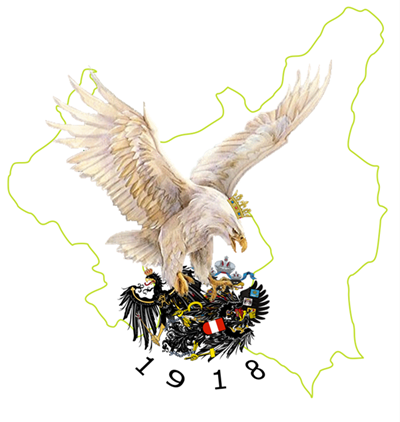 Bibliografia
https://www.google.pl/search?q=mapa+z+rozbiorami+polski&source=lnms&tbm=isch&sa=X&ved=0ahUKEwij6vqA1Z_eAhUKU1AKHX29B9EQ_AUIDygC&biw=958&bih=359#imgdii=H_yelhc9UC3HeM:&imgrc=jygk7l6mkUVlJM:
https://www.google.pl/search?q=powstanie+listopadowe&source=lnms&tbm=isch&sa=X&ved=0ahUKEwjS4Lm115_eAhVJIlAKHamIB_MQ_AUIDigB&biw=958&bih=408#imgrc=dZI9pPtkENCigM:
https://www.google.pl/search?biw=958&bih=359&tbm=isch&sa=1&ei=wbbQW9z1D4fIwQKjnaeoDw&q=powstanie+styczniowe&oq=powstanie+styczniowe&gs_l=img.3..0i67k1l3j0l2j0i67k1j0j0i67k1l2j0.103445.105926.0.106418.10.3.0.7.7.0.134.333.1j2.3.0....0...1c.1.64.img..0.10.388....0.qZLm8YA9SRk#imgrc=yGYL6D48WsKmcM:
https://www.google.pl/search?biw=958&bih=359&tbm=isch&sa=1&ei=arjQW93PBonewAKx3L_IDQ&q=powstanie+ko%C5%9Bciuszkowskie&oq=powstanie+ko&gs_l=img.3.0.0l10.7354.7621.0.9446.2.2.0.0.0.0.137.261.0j2.2.0....0...1c.1.64.img..0.2.259....0.J9y-4Wy9kvQ#imgrc=6FwbcU6E9uZKTM:
https://pl.wikipedia.org/wiki/Ignacy_Jan_Paderewski#/media/File:Ignacy_Paderewski_02.jpg
https://pl.wikipedia.org/wiki/Traktat_wersalski#/media/File:Treaty_of_Versailles,_English_version.jpg
https://pl.wikipedia.org/wiki/Roman_Dmowski#/media/File:Roman_Dmowski_in_color.jpg
https://www.google.pl/search?biw=958&bih=359&tbm=isch&sa=1&ei=g1LXW568IYOMgAahsYZA&q=polska+1919+mapa&oq=polska+1919&gs_l=img.3.1.0l3.95943.99465.0.102737.11.11.0.0.0.0.150.1366.0j11.11.0....0...1c.1.64.img..0.11.1365...35i39k1j0i67k1.0.6vdAiFO9xTE#imgrc=ZxLvxuVjt2jb3M:
https://www.google.pl/search?biw=958&bih=359&tbm=isch&sa=1&ei=X1rXW5KWIYS9swG9_I-gDQ&q=plebiscyt+%C5%9Bl%C4%85sk&oq=plebiscyt+%C5%9B&gs_l=img.3.1.0l2j0i8i30k1l5j0i24k1.7324.11328.0.13873.11.11.0.0.0.0.139.1349.0j11.11.0....0...1c.1.64.img..0.11.1341...35i39k1j0i67k1.0.YMMMevZpSPA#imgrc=Yp65hEhxpZA3-M:
https://www.google.pl/search?tbm=isch&q=niepodleg%C5%82o%C5%9B%C4%87+rysunek&backchip=online_chips:plakat&chips=q:niepodleg%C5%82o%C5%9B%C4%87+rysunek,online_chips:odzyskanie&sa=X&ved=0ahUKEwiRrom1sazeAhVksosKHQ7PD28Q3VYIJygA&biw=958&bih=359&dpr=1#imgrc=Vaheb3Sej6jx8M: